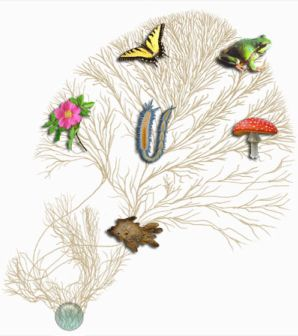 18.1 Systematics
The classification of life
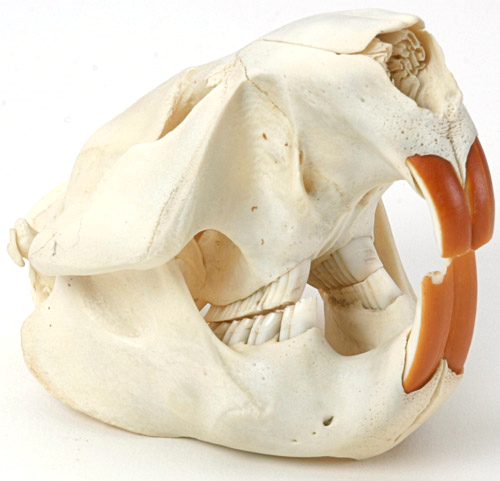 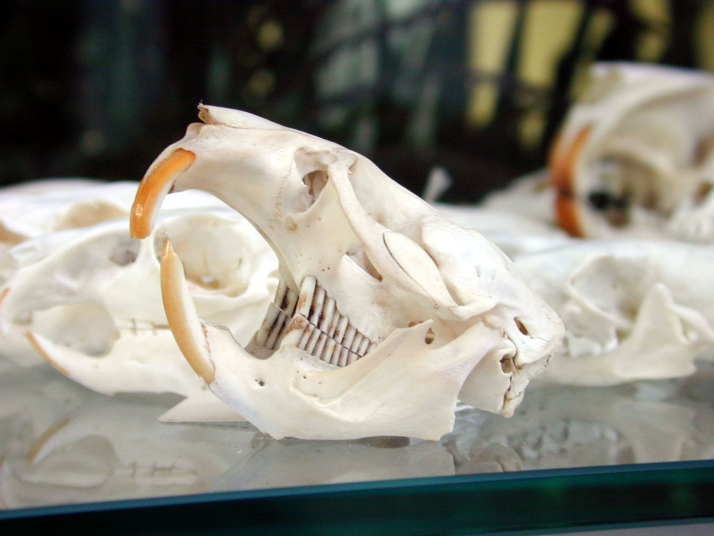 Introduction
Systematics is the science of classifying organisms
Goal: to organize living things into groups (taxa) that have biological meaning
Taxonomy is often used interchangeably with systematics
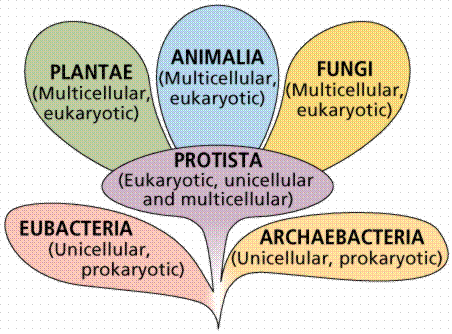 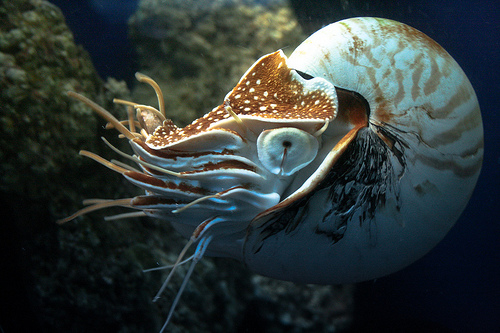 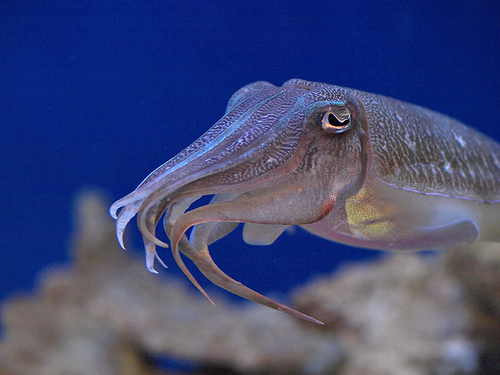 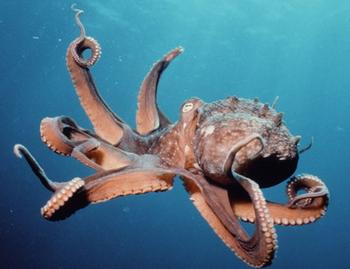 Linnaean Taxonomy
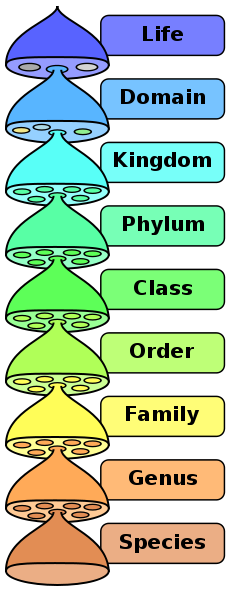 The Swedish botanist Carolus Linnaeus invented binomial nomenclature in the 1730’s
Scientific 2-word name
Genus species
Ex. Canis lupus or C. lupus
Based on observable physical similarities
First hierarchical system 
Levels of grouping 
Became modern system 
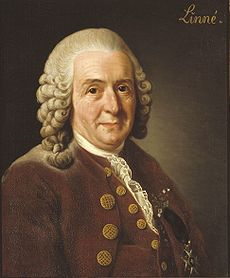 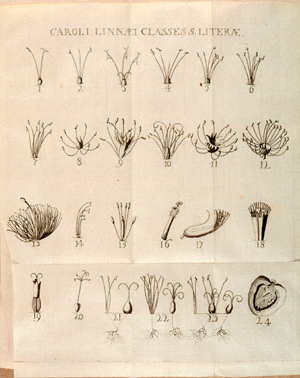 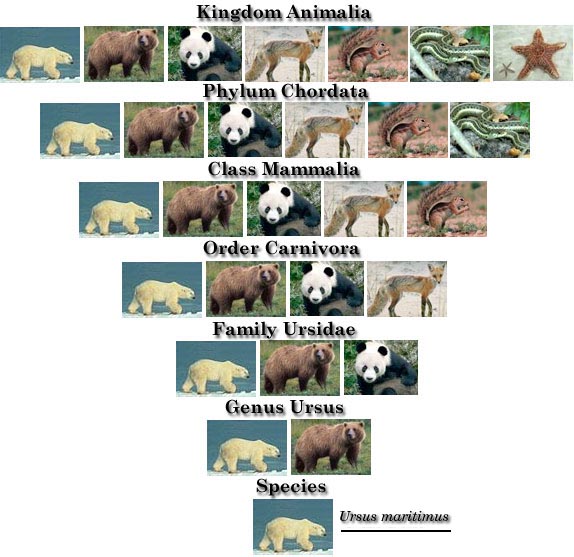 Why use confusing scientific names?
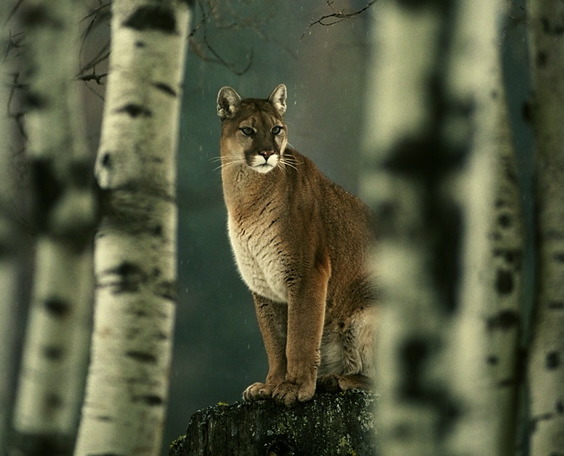 Mountain Lion
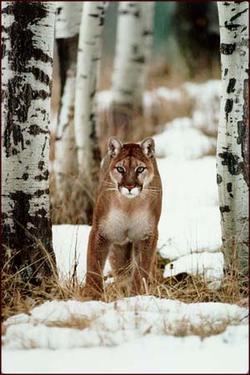 Puma
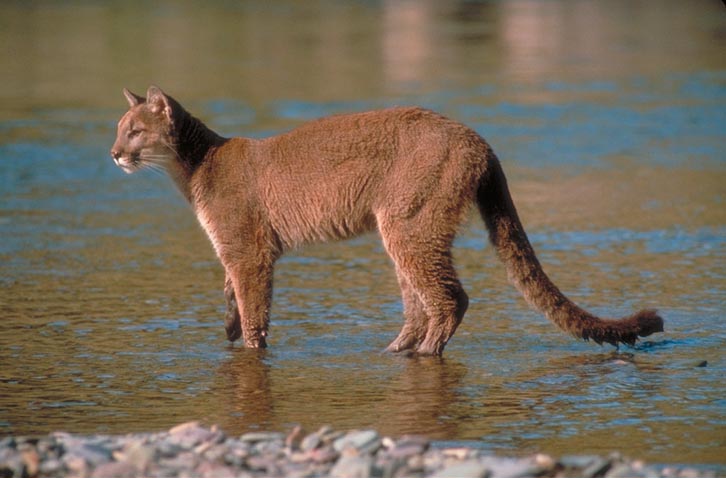 Panther
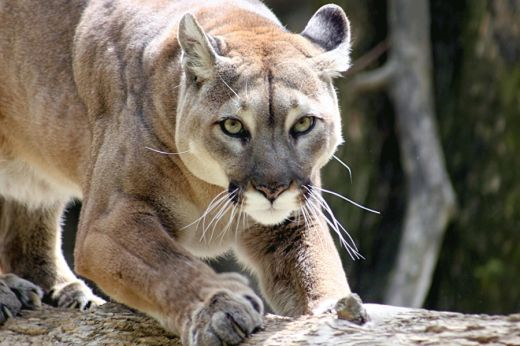 Cougar
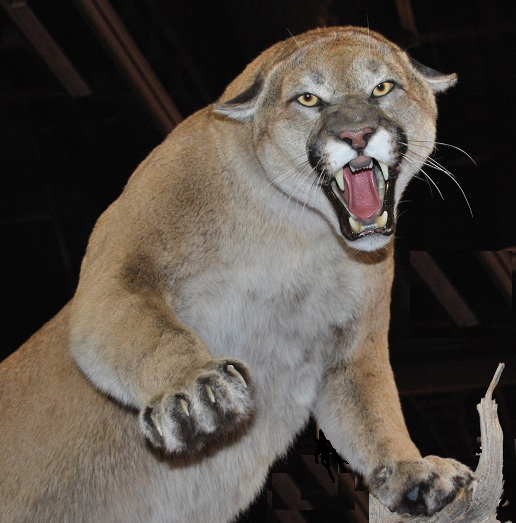 Devil Cat
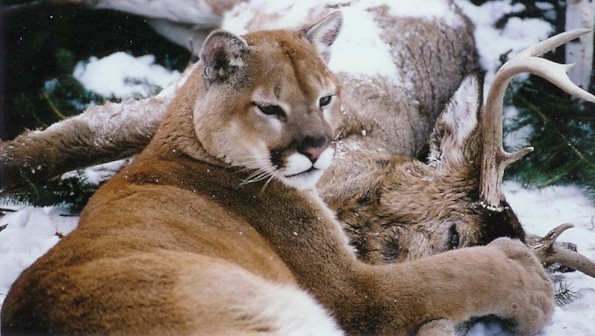 Ghost Cat
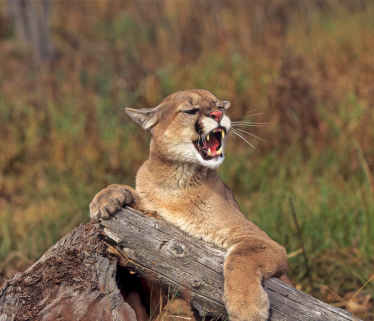 Screaming Cat
Why do we use Latin scientific names?
Names vary with language, region, etc.
Two-part name is unique and gives some classification
Latin is a dead language
Not spoken so it doesn’t change
Two parts: Genus species
Italicized
Genus is always capitalized and species is always lower case
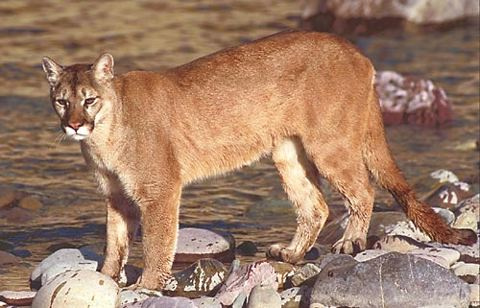 Puma concolor
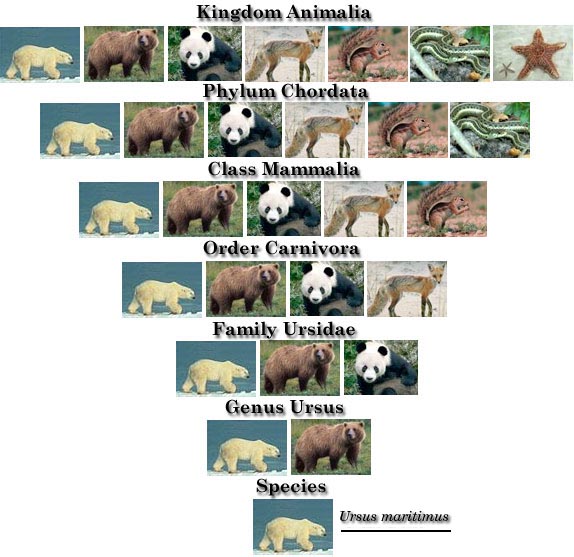 Scientific Name
Problems With Traditional Classification
Observable characteristics are not always reliable
Ex: behavioral, physical, etc.
Convergent evolution caused confusion
Systematics predated the Theory of Evolution
Evolutionary relationships are most important
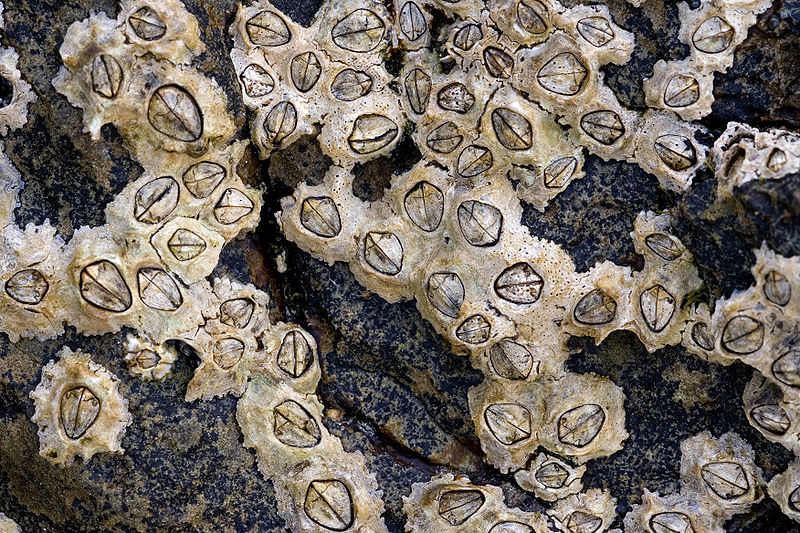 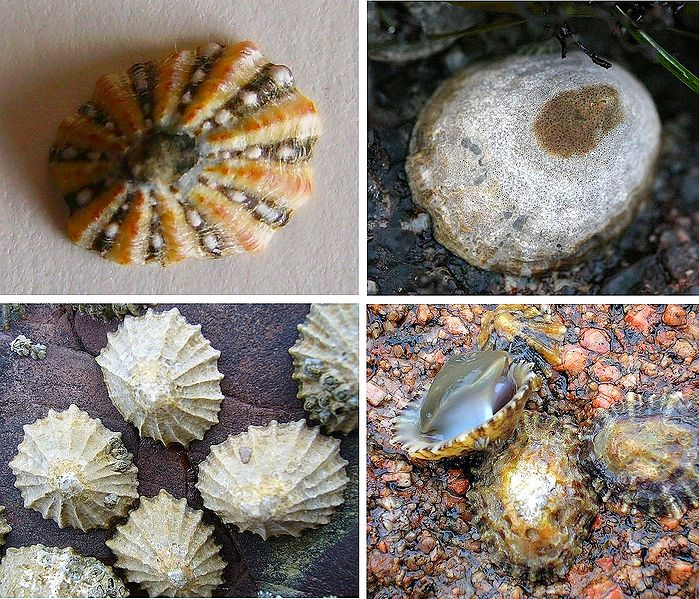 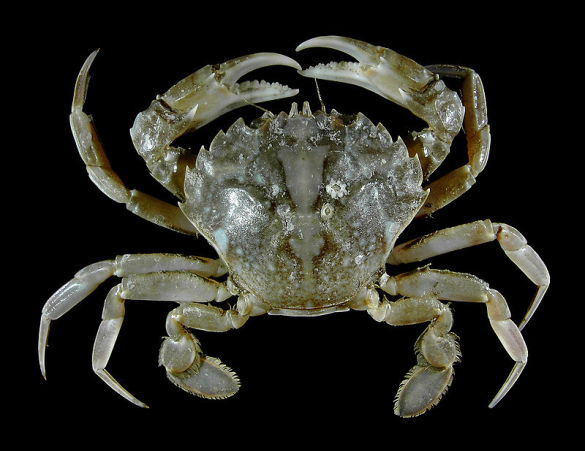 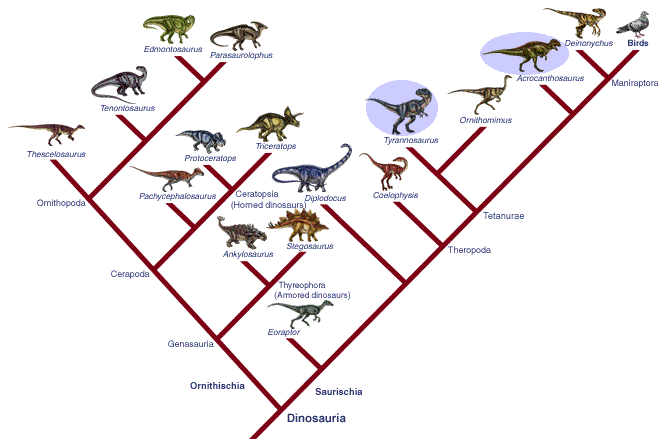 18.2 Modern Evolutionary Classification
Phylogenetic Systematics and Cladograms
Modern Systematics = Phylogenetic Systematics
Focus: evolutionary relationships (phylogeny)
Not physical similarities 
Cladograms show evolutionary lineages
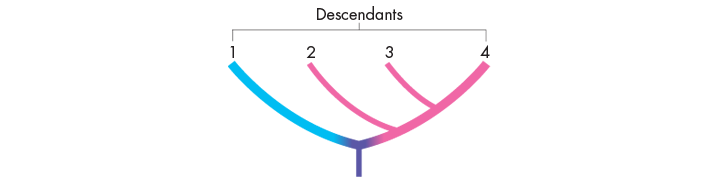 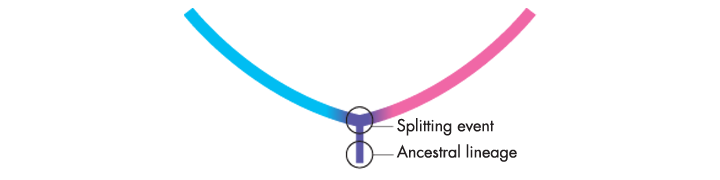 Cladograms
Oldest ancestors at the bottom, most recently evolved at the top
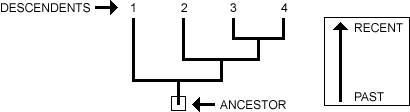 Cladograms
Speciation occurs at nodes (branching points)
Represents the last common ancestor of descendants that follow
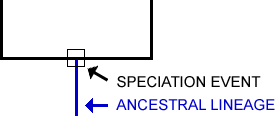 (NODE)
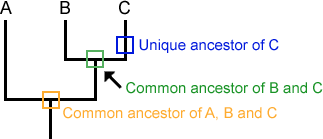 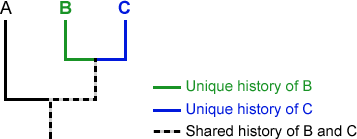 Clades
Groups that share a common ancestor are called clades
Includes ALL descendants of that ancestor
AKA monophyletic group
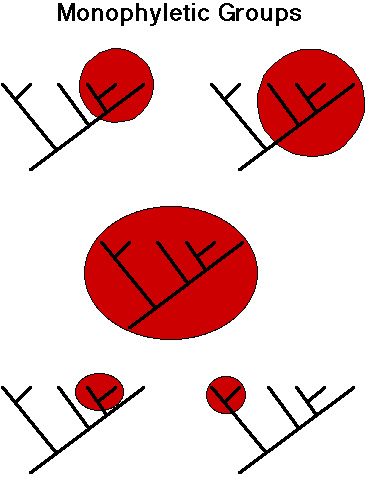 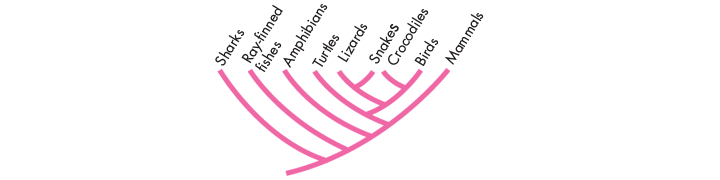 Clades
Paraphyletic groups exclude one or more groups of descendants
Not clades
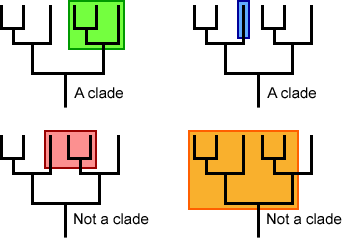 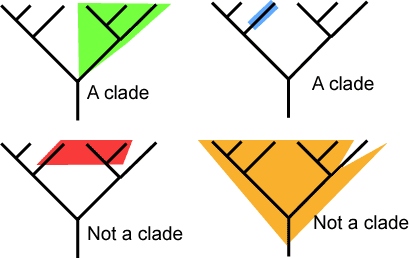 Clades
Clades are nestled within other clades
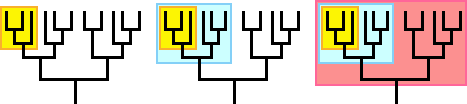 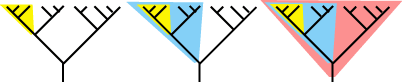 Derived Characters
Organisms are assigned to clades based on derived characters
Trait that arose in most recent common ancestor
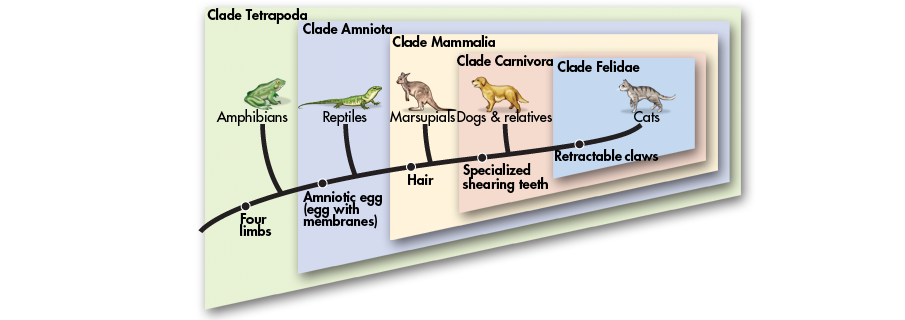 Derived Characters
Shared characteristics are only called “derived” if they don’t belong to any other groups
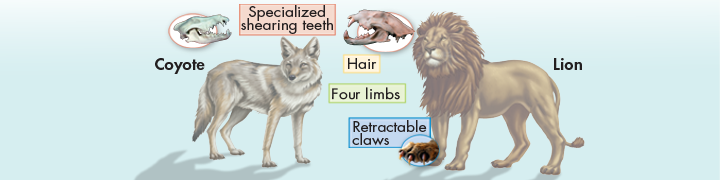 Derived Characters
Example: Four limbs is a derived character of tetrapods but a derived character of wolves, lions, or even all amniotes
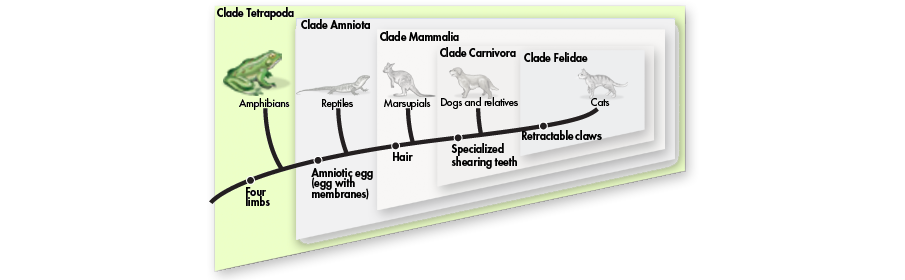 Derived Characters
Hair is a derived character of mammals, not carnivores
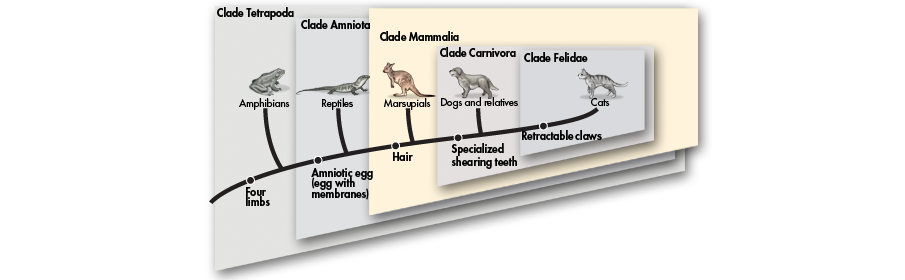 Derived Characters
What is a derived character for cats?
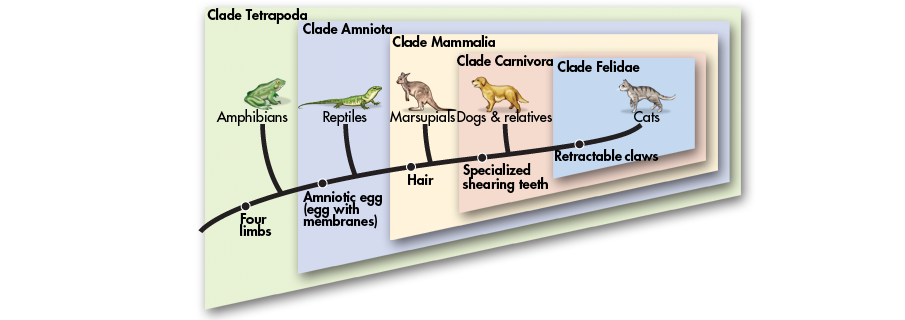 Derived Characters
Retractable claws is a derived character of felines
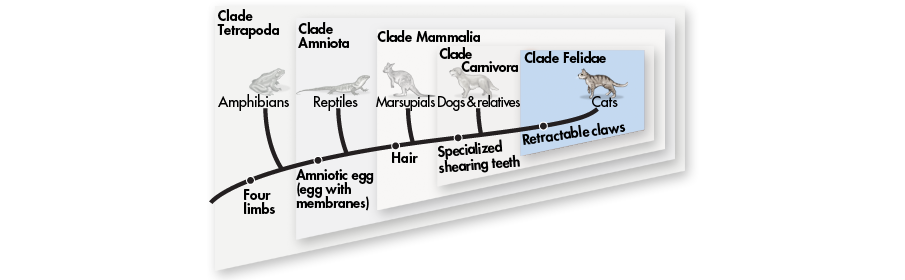 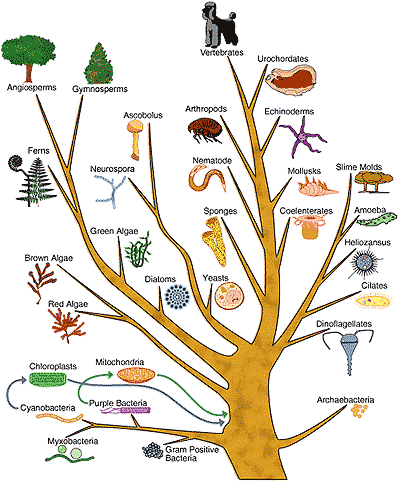 18.3 Building the Tree of Life
The Six Kingdoms
Progression of Systematics
Linnaeus- two kingdoms (plants & animals)
Modern six kingdom system was adopted in the early 1990’s
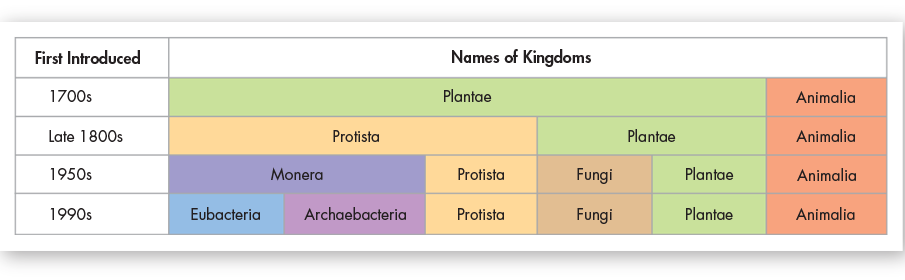 The 6 Kingdoms
Eubacteria
Archaebacteria
Protista
Fungi
Plantae
Animalia
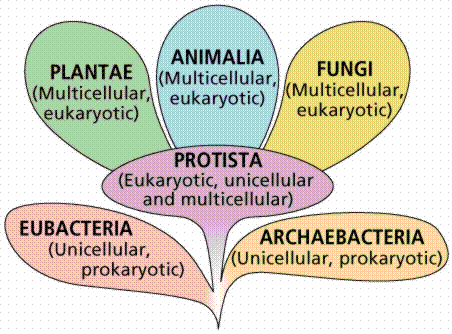 Classification and Characteristics
Unicellular: Eubacteria, Archaebacteria
Multicellular: Plantae, Animalia
Both: “Protista,” Fungi
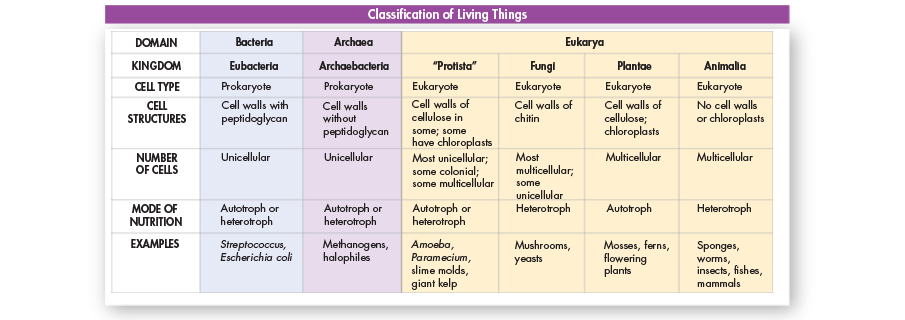 The Tree of Life
Kingdom Protista is not a true clade
Paraphyletic group
Does not include all descendants
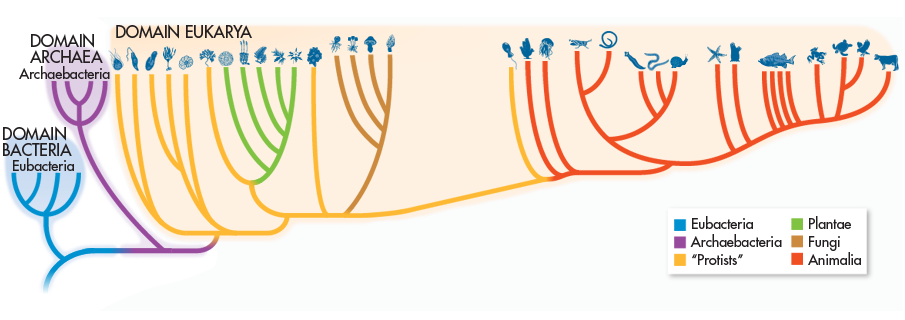